2017 SUMMER SEMINARS AT HOSPERS PCA

June 20	“Beyond the Blame Game: Moving Past the 
		Failures of Others”
July 18	“Share Jesus Without Fear: A Practical Method of 
		Personal Evangelism” 
July 25 	“Apologetics 101: Dealing with Difficult 			Objections to the Christian Faith”	
August 22 “Depression: A Biblical Look at the Fastest 			Growing Mood Disorder Today”  

(All seminars are at the church and begin at 7:00 p.m.)
SHARE JESUS WITHOUT FEAR
A Practical Method of Personal Evangelism
(Designed by Bill Fay)
ALLPPT.com _ Free PowerPoint Templates, Diagrams and Charts
Introduction: The Great Treasure 	Hunt
Matthew 1:17:“And Jesus said to them, “Follow me, and I will make you become fishers of men.”
I. Demonstration of the Approach
THE FIVE OPENING QUESTIONS
1.  Do you have any kind of                                                         		spiritual beliefs?
2.  To you, who is Jesus Christ?
3.  Do you think there is a heaven 		or a hell?
4.  If you died, where would you  			go?  (If heaven, why?)
5.  If what you believe is not true, 			would you want to know it?
I. Demonstration of the Approach
THE SEVEN TEACHING SCRIPTURES
 
	1.  Romans 3:23:  “for all have   sinned and fall short of the      glory of God….”
		“Read this aloud.”  
		“What does it say?”
I. Demonstration of the Approach
THE SEVEN TEACHING SCRIPTURES
 
		2.  Romans 6:23:  “For the 
	wages of sin is death, but the free gift of God is eternal life in Christ 
	Jesus our Lord.”
		“Read this aloud.”  
   “What does it say?”
I. Demonstration of the Approach
THE SEVEN TEACHING SCRIPTURES 
	
		3.  John 3:3:  “Jesus answered 
	him, ‘Truly, truly, I say to you, 
	unless one is born again he 
	cannot see the kingdom of God.’”
		“Read this aloud.”  
   “What does it say?”
I. Demonstration of the Approach
THE SEVEN TEACHING SCRIPTURES

		“I put this cross in the margin 
  	to remind me to ask, ‘Why did 
	Jesus come to die?’”
I. Demonstration of the Approach
THE SEVEN TEACHING SCRIPTURES
 
		4.  John 14:6:  “Jesus said to 
	him, “I am the way, and the truth, and the life. No one comes to the Father except through me.”		“Read this aloud.”  
		“What does it say?”
I. Demonstration of the Approach
THE SEVEN TEACHING SCRIPTURES
 
		5.  Romans 10:9-11: “because, if you 
	confess with your mouth that Jesus is 
	Lord and believe in your heart that God 
	raised him from the dead, you will be saved. 
	For with the heart one believes and is justified, and with the mouth one confesses and is 
	saved. For the Scripture says, ‘Everyone who 
	believes in him will not be put to shame.’”
		“Read this aloud.”  
		“What does it say?”
I. Demonstration of the Approach
THE SEVEN TEACHING SCRIPTURES
 
		6.  2 Corinthians 5:15:  “and he died for all, that those who live 
	might no longer live for 
	themselves but for him who for 
	their sake died and was raised.”	“Read this aloud.”  
		“What does it say?”
I. Demonstration of the Approach
THE SEVEN TEACHING SCRIPTURES
 
		7.  Revelation 3:20:  “Behold, I 
	stand at the door and knock. If 
	anyone hears my voice and opens the door, I will come in to him and eat with him, and he with me.”
 
		“Read this aloud.”  
		“What does it say?”
I. Demonstration of the Approach
THE FIVE COMMITMENT QUESTIONS
 
	1.  Are you a sinner?
	2.  Do you want forgiveness of sins?
	3.  Do you believe Jesus died on the 
		cross for you and rose again?
	4.  Are you willing to surrender your 
		life to Jesus Christ?
	5.  Are you ready to receive Jesus into 	your life and into your heart?
II. Explanation of the Approach
THE FIVE OPENING QUESTIONS
1.  Do you have any kind of                                                         		spiritual beliefs?
2.  To you, who is Jesus Christ?
3.  Do you think there is a heaven 		or a hell?
4.  If you died, where would you  			go?  (If heaven, why?)
5.  If what you believe is not true, 			would you want to know it?
II. Explanation of the Approach
THE SEVEN TEACHING SCRIPTURES
 
	1.  Romans 3:23:  “for all have   sinned and fall short of the      glory of God….”	“Read this aloud.”  
		“What does it say?”
II. Explanation of the Approach
THE SEVEN TEACHING SCRIPTURES
 
		2.  Romans 6:23:  “For the 
	wages of sin is death, but the free gift of God is eternal life in Christ 
	Jesus our Lord.”
		“Read this aloud.”  
   “What does it say?”
II. Explanation of the Approach
THE SEVEN TEACHING SCRIPTURES 
	
		3.  John 3:3:  “Jesus answered 
	him, ‘Truly, truly, I say to you, 
	unless one is born again he 
	cannot see the kingdom of God.’”
		“Read this aloud.”  
   “What does it say?”
II. Explanation of the Approach
THE SEVEN TEACHING SCRIPTURES

		“I put this cross in the margin 
  	to remind me to ask, ‘Why did 
	Jesus come to die?’”
II. Explanation of the Approach
THE SEVEN TEACHING SCRIPTURES
 
		4.  John 14:6:  “Jesus said to 
	him, “I am the way, and the truth, and the life. No one comes to the Father except through me.”		“Read this aloud.”  
		“What does it say?”
II. Explanation of the Approach
THE SEVEN TEACHING SCRIPTURES
 
		5.  Romans 10:9-11:  because, if you 
	confess with your mouth that Jesus is 
	Lord and believe in your heart that God 
	raised him from the dead, you will be saved. 
	For with the heart one believes and is justified, and with the mouth one confesses and is 
	saved. For the Scripture says, “Everyone who 
	believes in him will not be put to shame.”
		“Read this aloud.”  
		“What does it say?”
II. Explanation of the Approach
THE SEVEN TEACHING SCRIPTURES
 
		6.  2 Corinthians 5:15:  “and he died for all, that those who live 
	might no longer live for 
	themselves but for him who for 
	their sake died and was raised.”	“Read this aloud.”  
		“What does it say?”
II. Explanation of the Approach
THE SEVEN TEACHING SCRIPTURES
 
		7.  Revelation 3:20:  “Behold, I 
	stand at the door and knock. If 
	anyone hears my voice and opens the door, I will come in to him and eat with him, and he with me.”
 
		“Read this aloud.”  
		“What does it say?”
II. Explanation of the Approach
THE FIVE COMMITMENT QUESTIONS
 
	1.  Are you a sinner?
	2.  Do you want forgiveness of sins?
	3.  Do you believe Jesus died on the 
		cross for you and rose again?
	4.  Are you willing to surrender your 
		life to Jesus Christ?
	5.  Are you ready to receive Jesus into 	your life and into your heart?
II. Explanation of the Approach
THE TEN DIRECTIONS FOR NEW BELIEVERS 
 
  1.  How many of your sins has Christ paid for?
  2.  How many of your sins does Christ remember?
  3.  Where does Christ live?
  4.  Let’s pray.
  5.  Who has been praying for you?
  6.  Do you know where your friend goes to church?
  7.  Do you know your friend’s number? Let’s call him 	now.
  8.  May I take you to church?
  9.  Read the Gospel of John.
10.  I will call you tomorrow to see if the Word became 	different.
III. Practicing the Approach
1.  Find a partner you don’t know well.
	2.  One play the evangelist.
	3.  The other play along: 
		  “You have attended church, 
	believe there is a God, and hope you are good enough to get into heaven.”
	4.  Start with the five opening 
	questions and go through the seven 
	scriptures and five closing questions. 
		(20 minutes)
2017 SUMMER SEMINARS AT HOSPERS PCA

June 20	“Beyond the Blame Game: Moving Past the 
		Failures of Others”
July 18	“Share Jesus Without Fear: A Practical Method of 
		Personal Evangelism” 
July 25 	“Apologetics 101: Dealing with Difficult 			Objections to the Christian Faith”	
August 22 “Depression: A Biblical Look at the Fastest 			Growing Mood Disorder Today”  

(All seminars are at the church and begin at 7:00 p.m.)
IV. Why We Fear Evangelism
We think so much depends on us. But…
	1. The gospel is “good news” about real 
		events.
	2.  No one can believe without the Holy Spirit. 		Some will not believe no matter 
		how good our “performance.”
	3.  Some people have been appointed to 
		believe the gospel and surely will.
	4.  God has ordained to save his people 
		through the gospel message.  
	“Presenting an unflattering message to 
	unwilling people who are unable to believe.”
		WE MUST PRAY!
V. Practice Session Two
1.  Same partner, change roles.
	2.  One play the evangelist.
	3.  The other play along: 
		  “You have attended church, 
	believe there is a God, and hope you are good enough to get into heaven.”
	4.  Start with the five opening 
	questions and go through the seven 
	scriptures and five closing questions. 
		(20 minutes)
VI. Q? & A
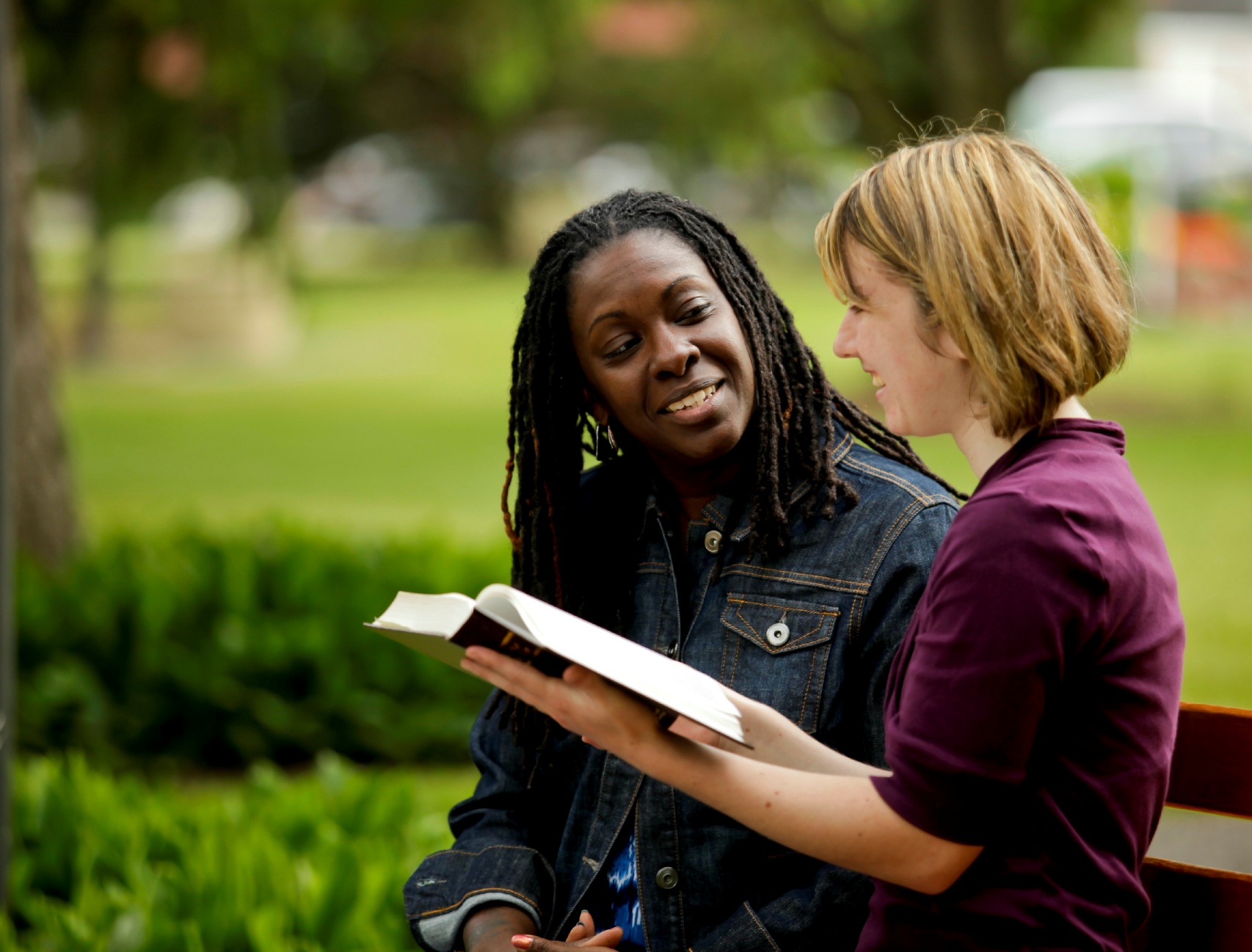 VII. CONCLUSION
1.  CAN YOU DO THIS?!
	2.  Your Assignment: 
		“Share the gospel using the  
	‘Share Jesus without Fear’ 
	approach with ten…
		    thousand people.” 
	 Ask people to “help” you 
complete your “assignment.” 
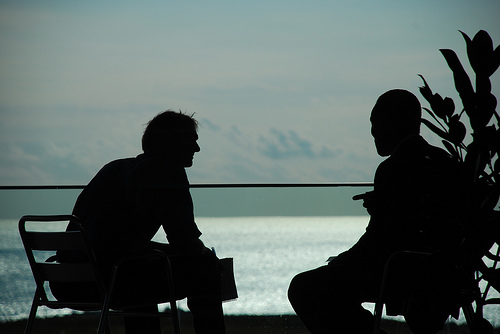 2017 SUMMER SEMINARS AT HOSPERS PCA

June 20	“Beyond the Blame Game: Moving Past the 
		Failures of Others”
July 18	“Share Jesus Without Fear: A Practical Method of 
		Personal Evangelism” 
July 25 	“Apologetics 101: Dealing with Difficult 			Objections to the Christian Faith”	
August 22 “Depression: A Biblical Look at the Fastest 			Growing Mood Disorder Today”  

(All seminars are at the church and begin at 7:00 p.m.)